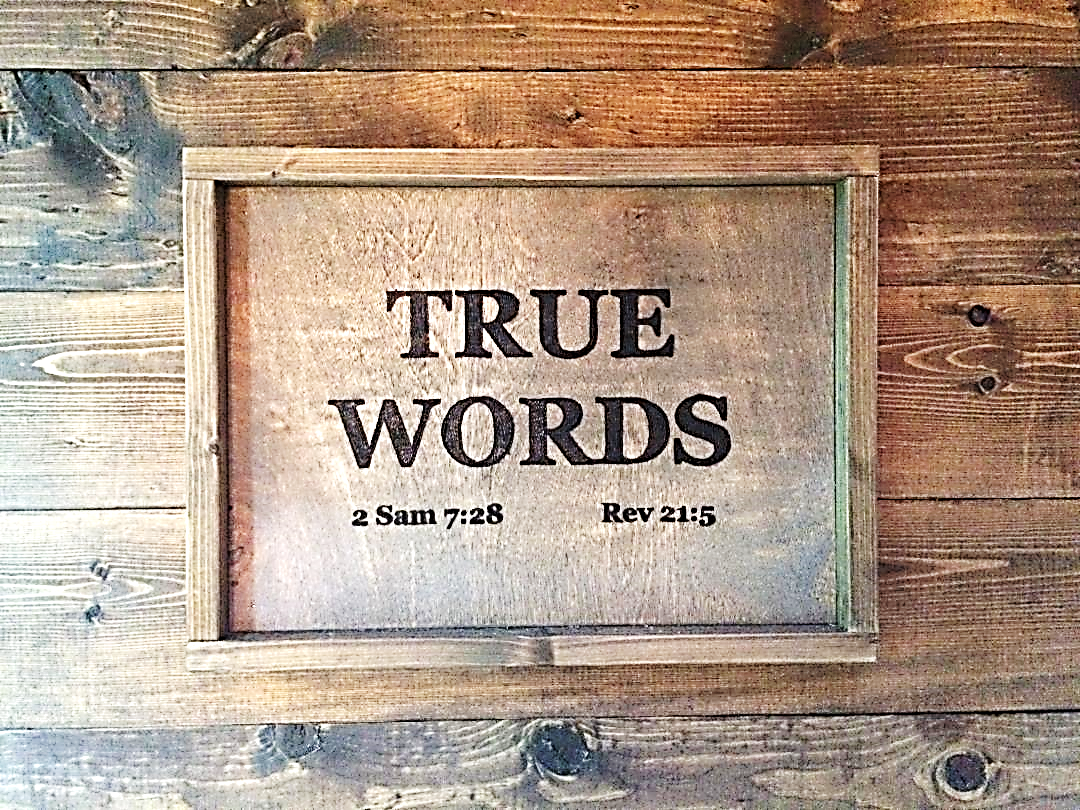 SERMON TITLE
James Chapter 3
James 3:1   My brethren, be not many masters, knowing that we shall receive the greater condemnation.
True Words Christian Church
Matthew 7:1-2   Judge not, that ye be not judged.  2 For with what judgment ye judge, ye shall be judged: and with what measure ye mete, it shall be measured to you again.
True Words Christian Church
James 3:2   For in many things we offend all. If any man offend not in word, the same is a perfect man, and able also to bridle the whole body.
True Words Christian Church
James 3:3   Behold, we put bits in the horses' mouths, that they may obey us; and we turn about their whole body.
True Words Christian Church
James 3:4   Behold also the ships, which though they be so great, and are driven of fierce winds, yet are they turned about with a very small helm, whithersoever the governor listeth.
True Words Christian Church
James 3:5   Even so the tongue is a little member, and boasteth great things. Behold, how great a matter a little fire kindleth!
True Words Christian Church
James 3:6   And the tongue is a fire, a world of iniquity: so is the tongue among our members, that it defileth the whole body, and setteth on fire the course of nature; and it is set on fire of hell.
True Words Christian Church
James 3:7-8   For every kind of beasts, and of birds, and of serpents, and of things in the sea, is tamed, and hath been tamed of mankind:  8 But the tongue can no man tame; it is an unruly evil, full of deadly poison.
True Words Christian Church
1 Corinthians 15:45   And so it is written, The first man Adam was made a living soul; the last Adam was made a quickening spirit.
True Words Christian Church
Luke 3:38   Which was the son of Enos, which was the son of Seth, which was the son of Adam, which was the son of God.
True Words Christian Church
James 3:9-10   Therewith bless we God, even the Father; and therewith curse we men, which are made after the similitude of God.  10 Out of the same mouth proceedeth blessing and cursing. My brethren, these things ought not so to be.
True Words Christian Church
James 3:11-12   Doth a fountain send forth at the same place sweet water and bitter?  12 Can the fig tree, my brethren, bear olive berries? either a vine, figs? so can no fountain both yield salt water and fresh.
True Words Christian Church
James 3:13   Who is a wise man and endued with knowledge among you? let him shew out of a good conversation his works with meekness of wisdom.
True Words Christian Church
James 3:14   But if ye have bitter envying and strife in your hearts, glory not, and lie not against the truth.
True Words Christian Church
James 3:15   This wisdom descendeth not from above, but is earthly, sensual, devilish.
True Words Christian Church
James 3:16   For where envying and strife is, there is confusion and every evil work.
True Words Christian Church
James 3:17   But the wisdom that is from above is first pure, then peaceable, gentle, and easy to be intreated, full of mercy and good fruits, without partiality, and without hypocrisy.
True Words Christian Church
Matthew 24:29-31   Immediately after the tribulation of those days shall the sun be darkened, and the moon shall not give her light, and the stars shall fall from heaven, and the powers of the heavens shall be shaken:  30 And then shall appear the sign of the Son of man in heaven: and then shall all the tribes of the earth mourn, and they shall see the Son of man coming in the clouds of heaven with power and great glory.  31 And he shall send his angels with a great sound of a trumpet, and they shall gather together his elect from the four winds, from one end of heaven to the other.
True Words Christian Church
James 3:18   And the fruit of righteousness is sown in peace of them that make peace.
True Words Christian Church